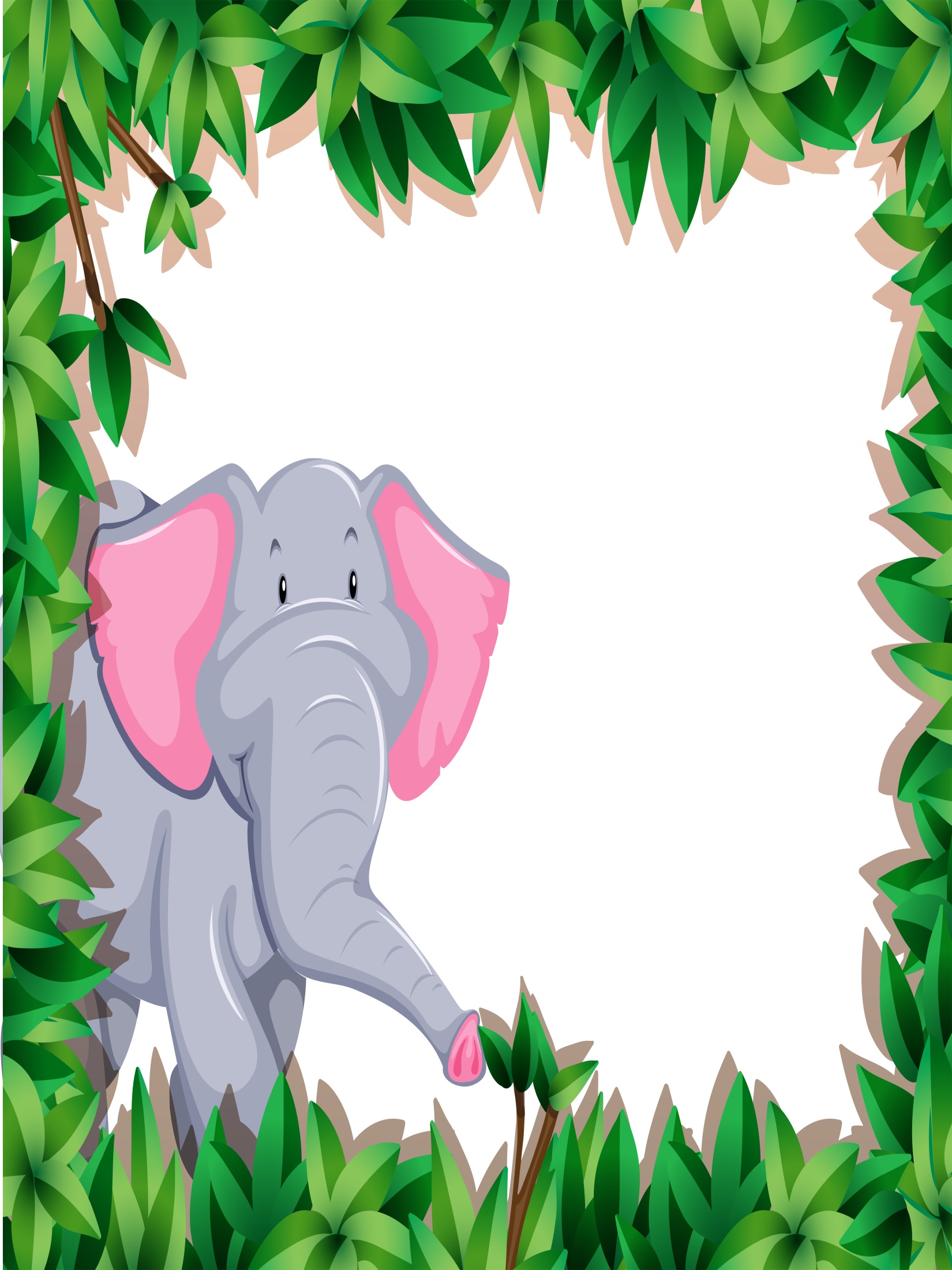 Три брата
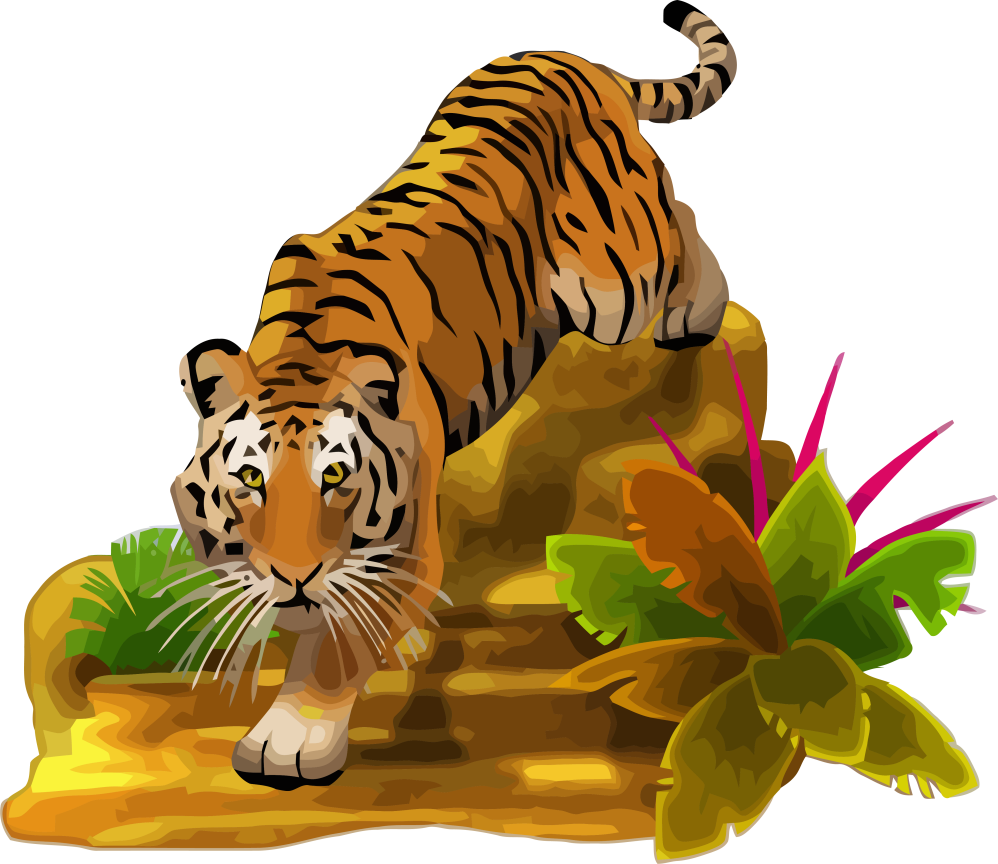 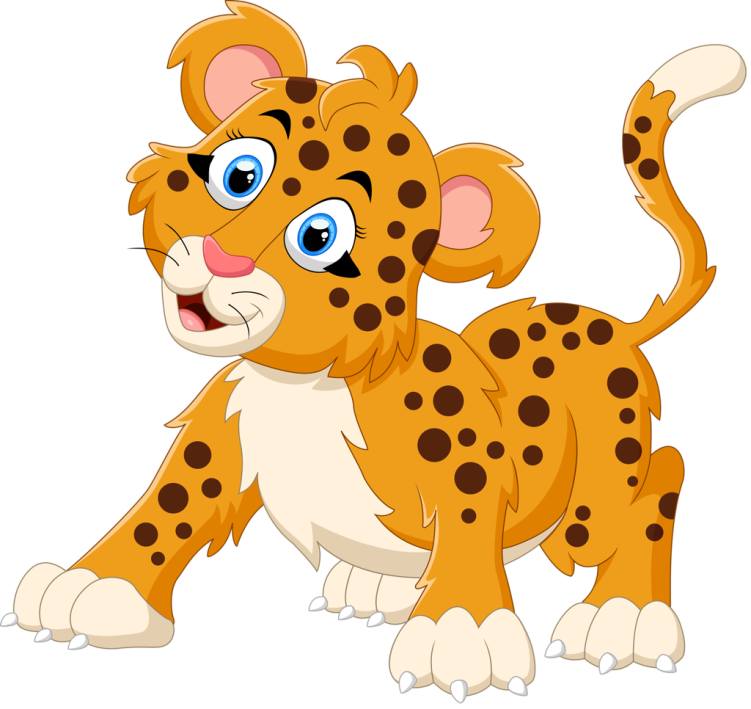 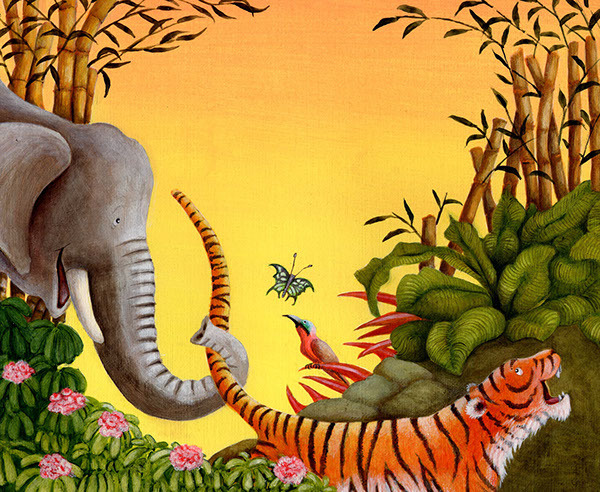 В одной прекрасной долине жили- были три брата: тигр Рык, лев Лео, и леопард Гром.
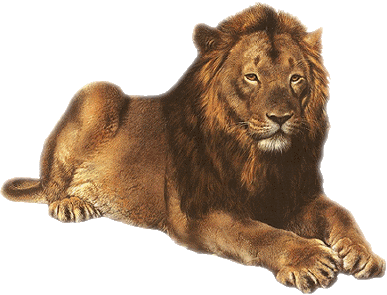 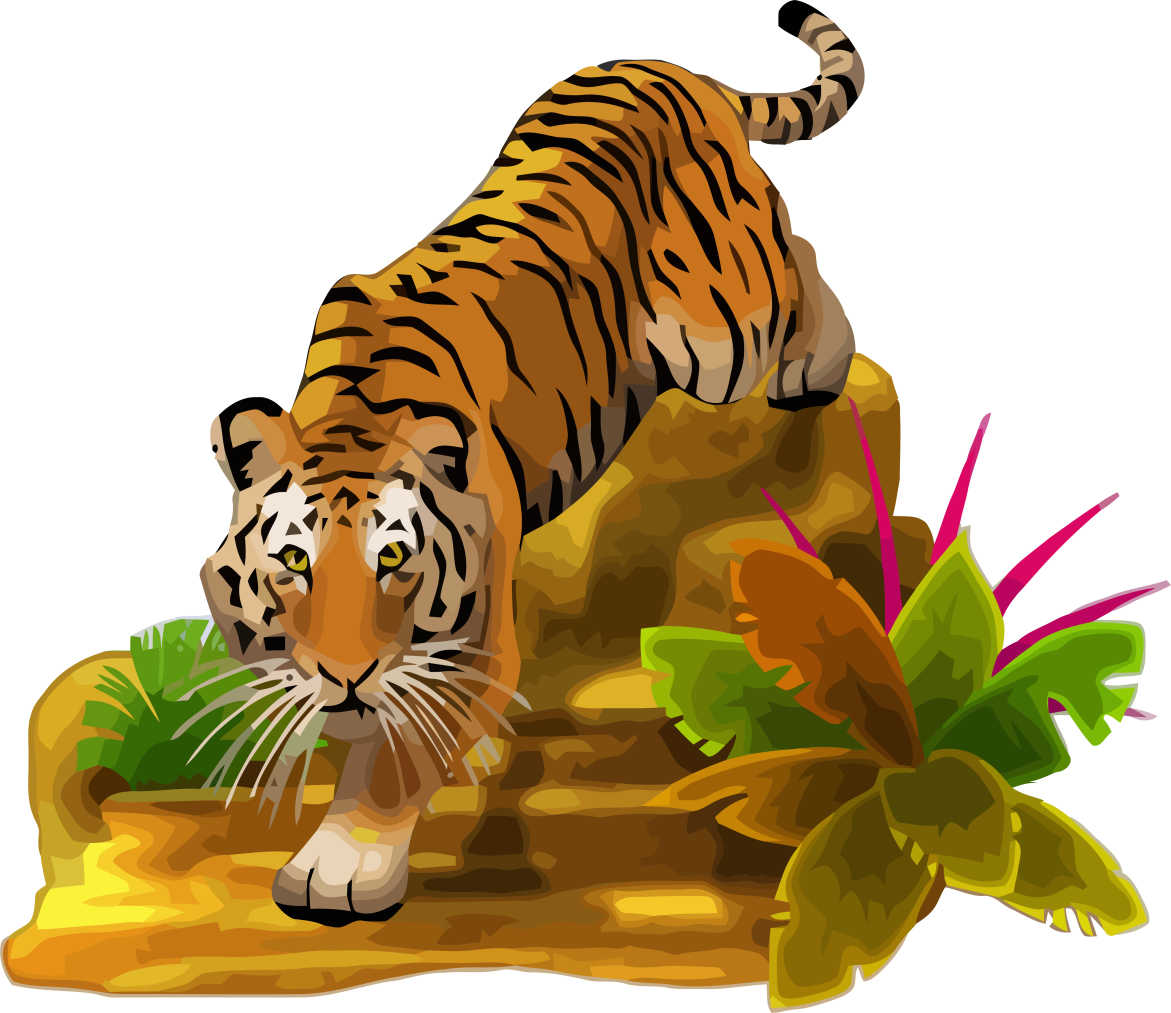 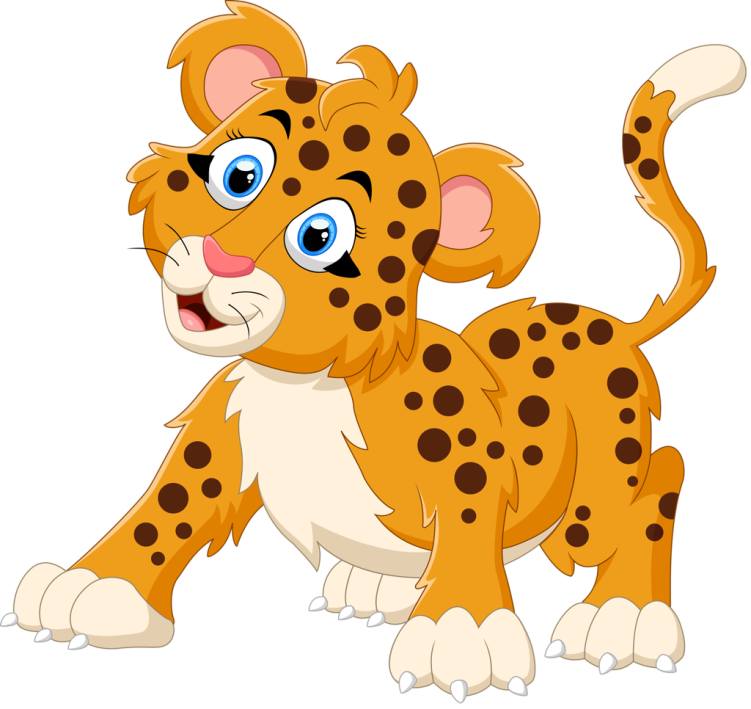 1
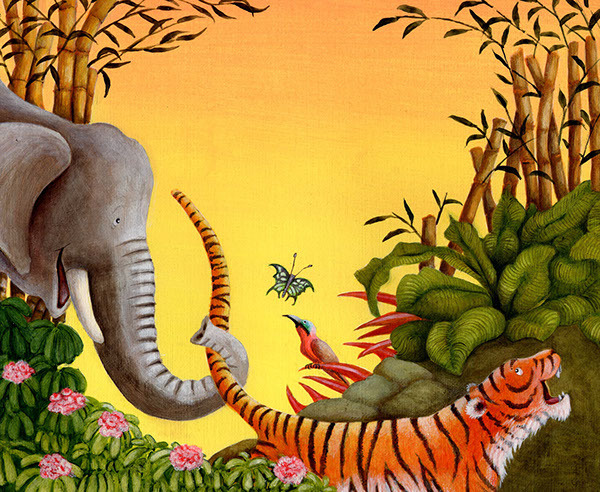 Однажды в долину, где жили братья, пришёл незваный гость. Это был слон Арфи.  Он так порезвился в долине, что сломал все деревья и вытоптал всю траву даже, не заметив этого.
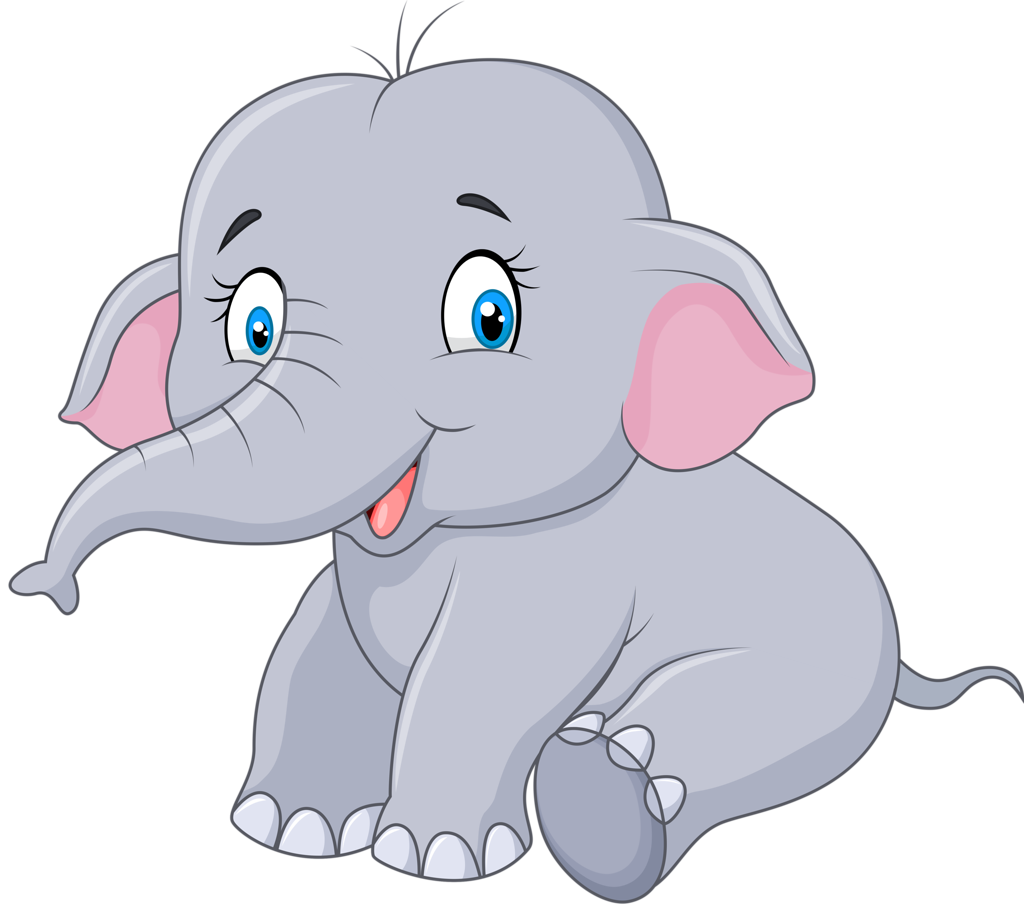 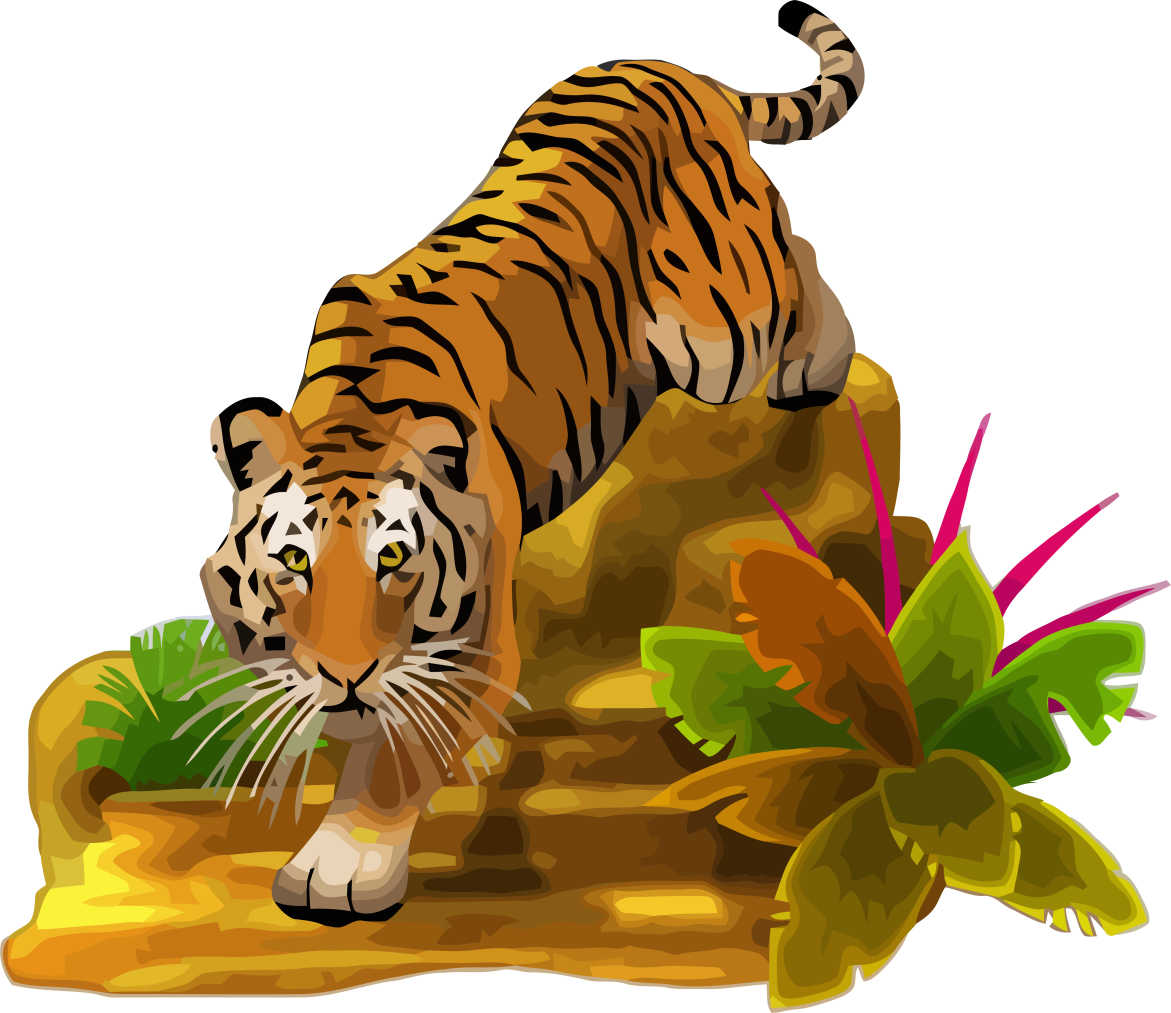 2
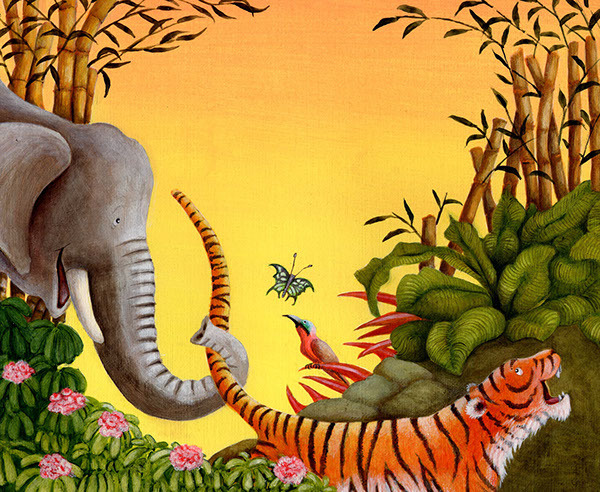 Братья вышли на прогулку и  увидели беспорядок . Они воскликнули: « Кто это мог сломать все деревья?» На что их мама ответила: « Котятки мои, это мог быть слон. Только ему под силу сотворить такое».
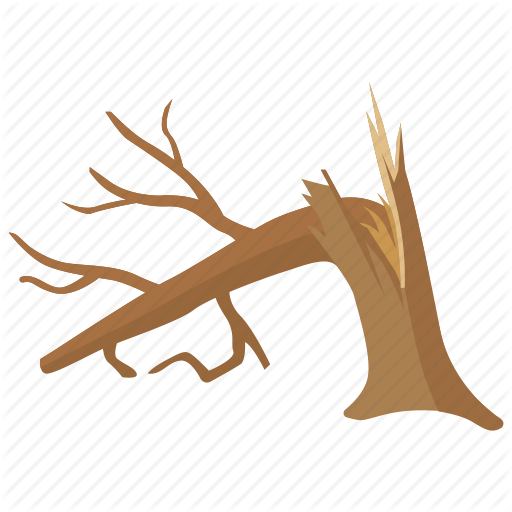 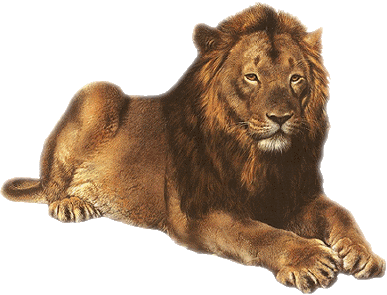 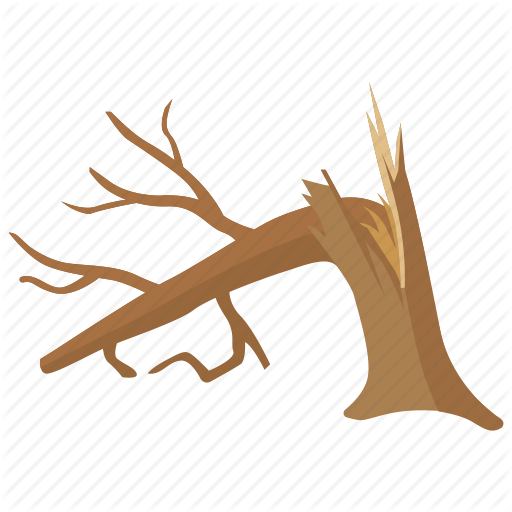 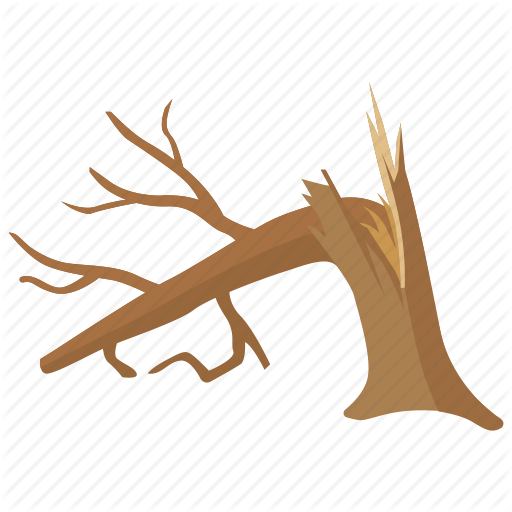 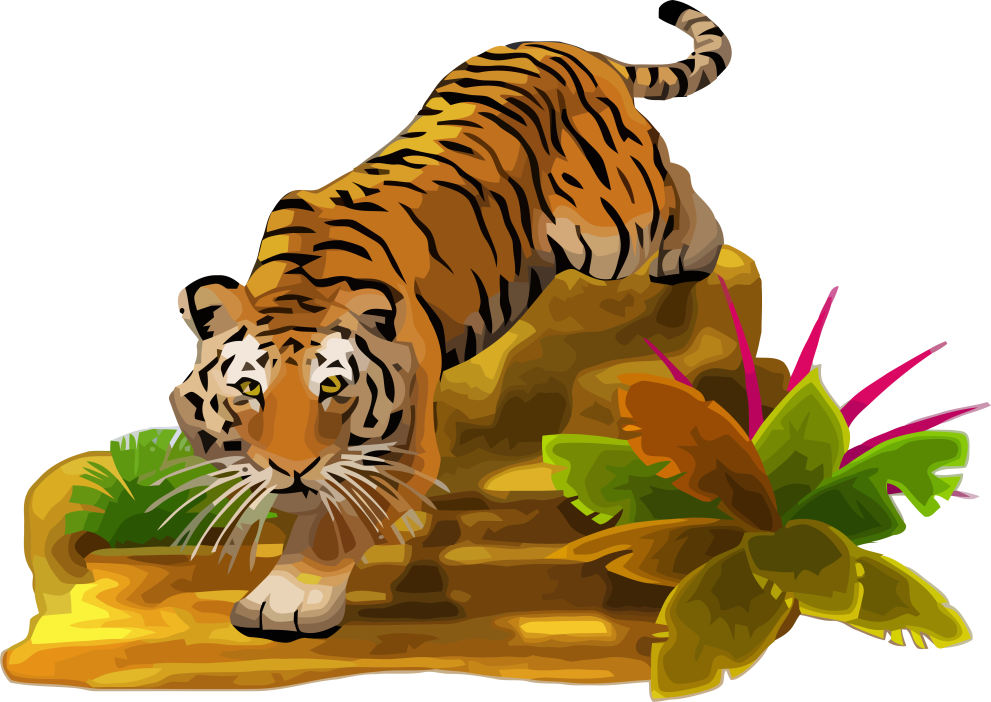 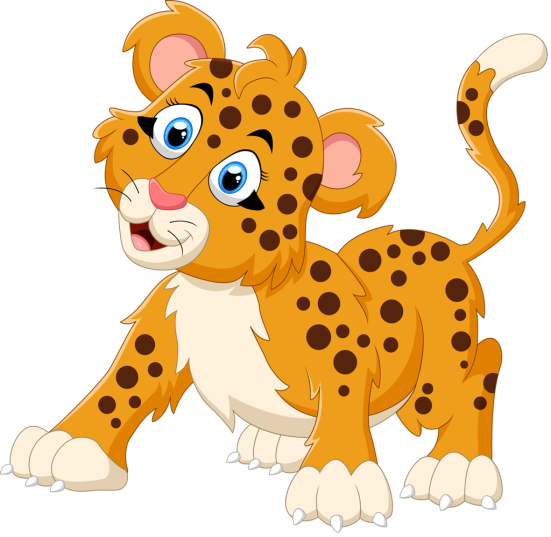 3
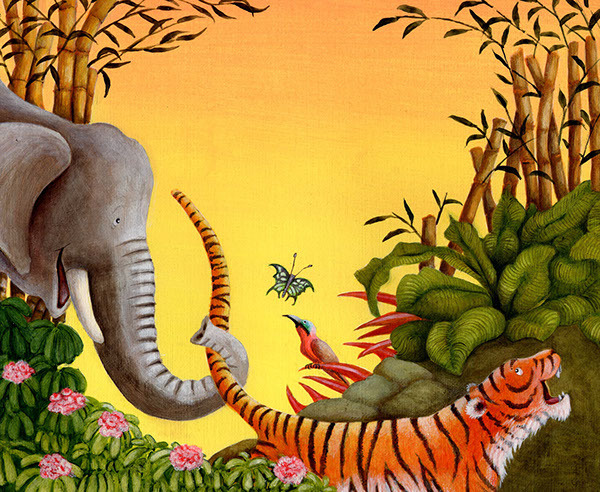 Тогда братья пошли к Арфи, чтобы поговорить о его ужасном поступке. 
«Арфи, ты что натворил? Сломал почти все деревья в нашей долине и истоптал всю траву»,- сказал Лео
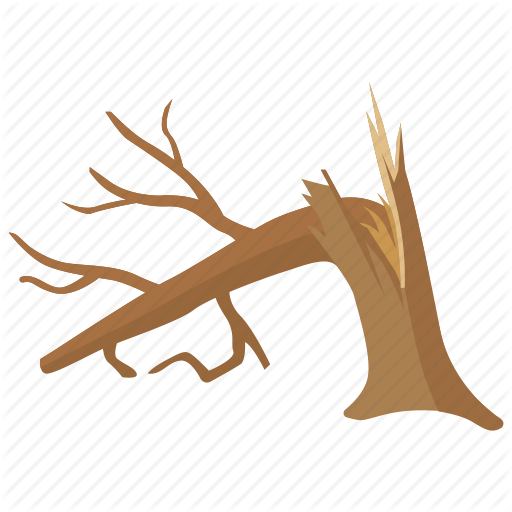 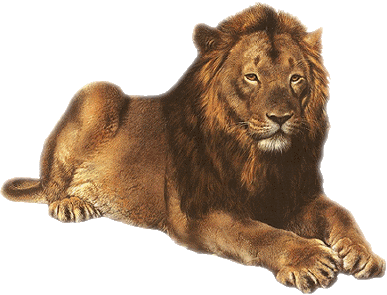 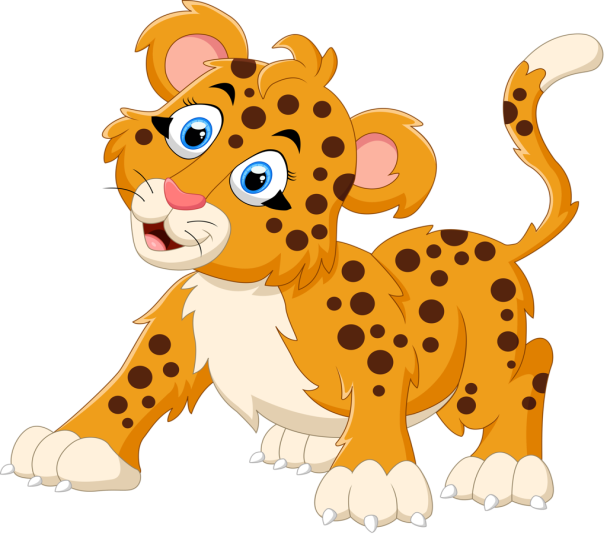 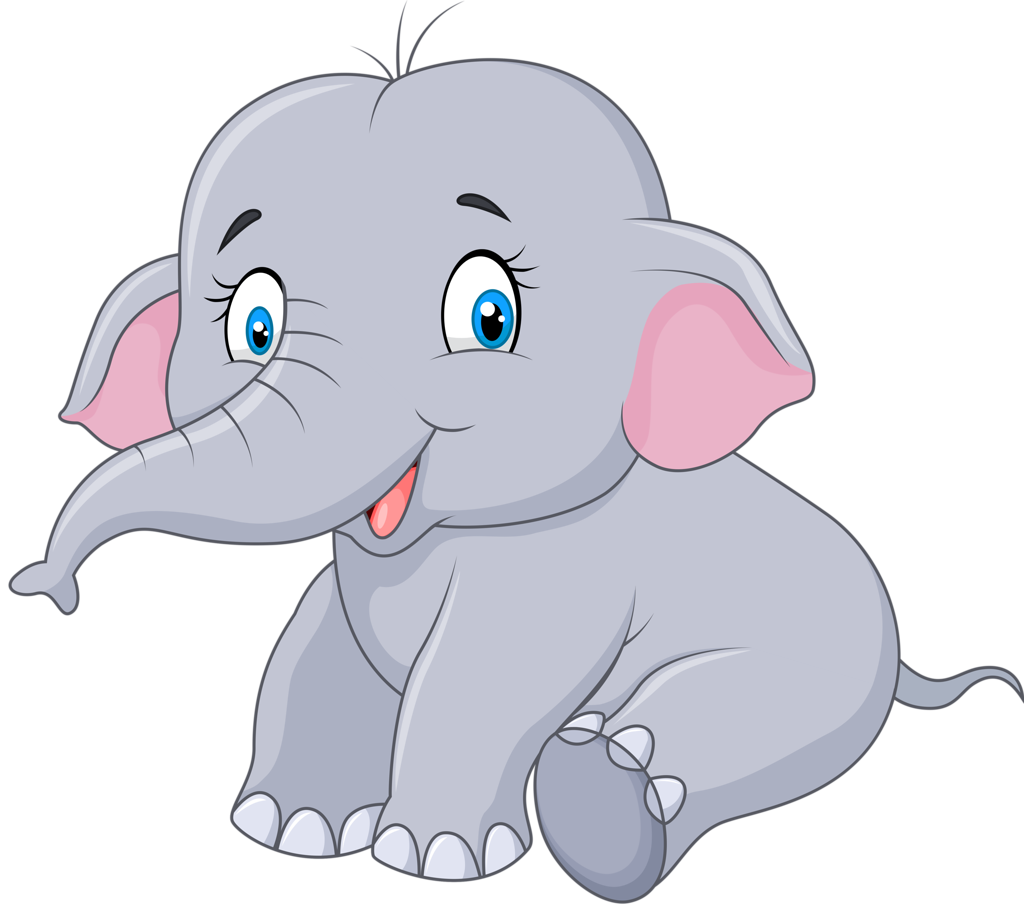 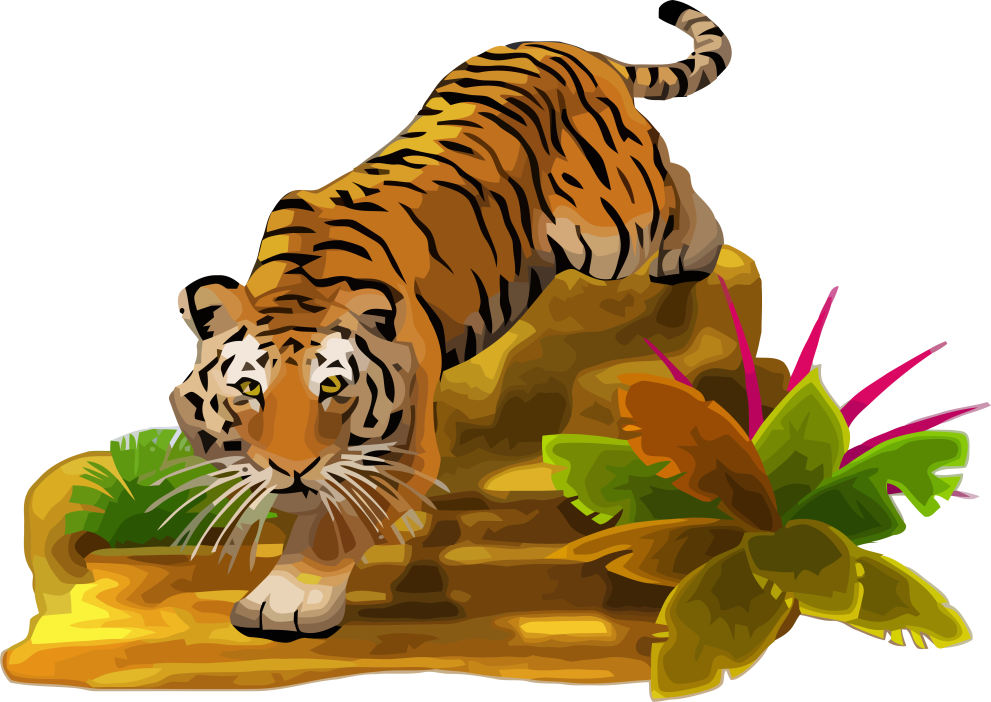 4
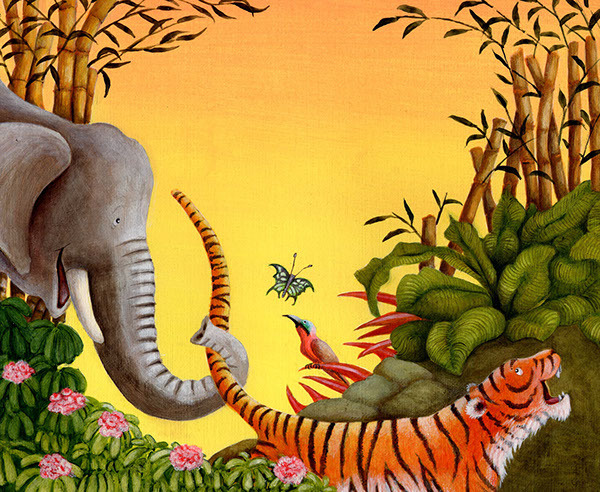 Слон, обернувшись, увидел как сильно пострадала долина.   «Извините меня, пожалуйста»,- пробурчал Арфи.         «Арфи, мы простим тебя, но ты должен помочь нам восстановить былой вид долины»,- сказал Гром.
-«Я согласен»,- виновато сказал слон.
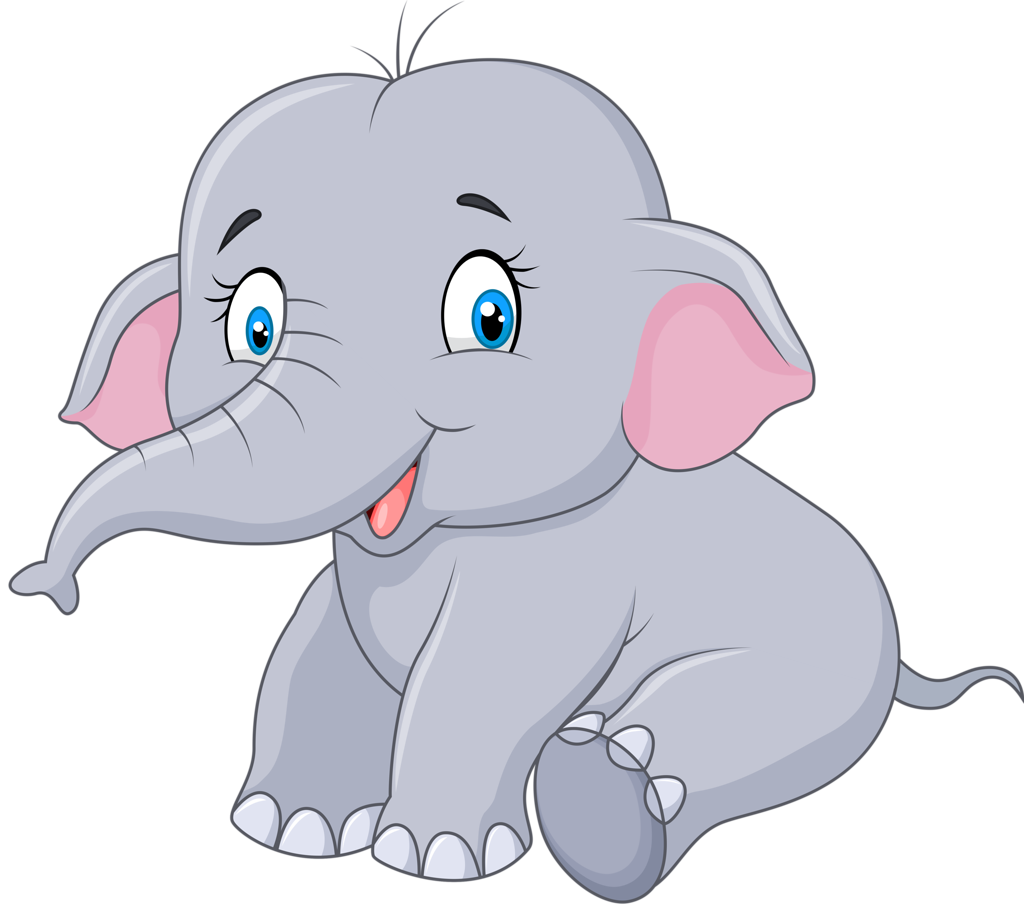 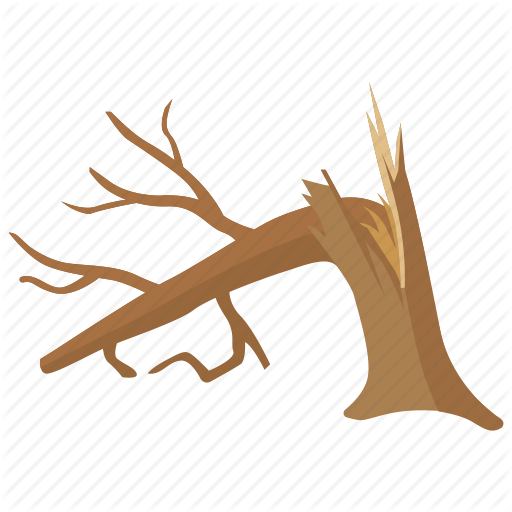 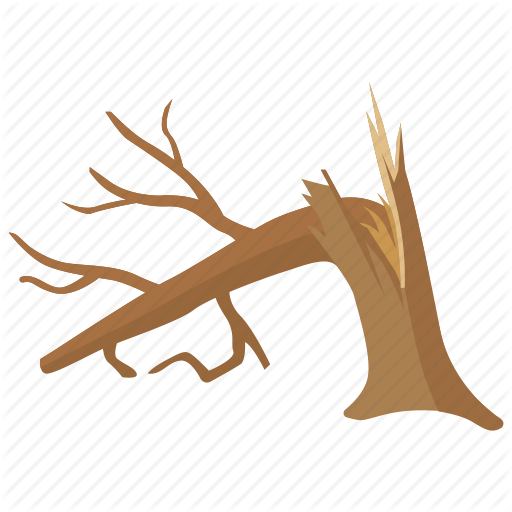 5
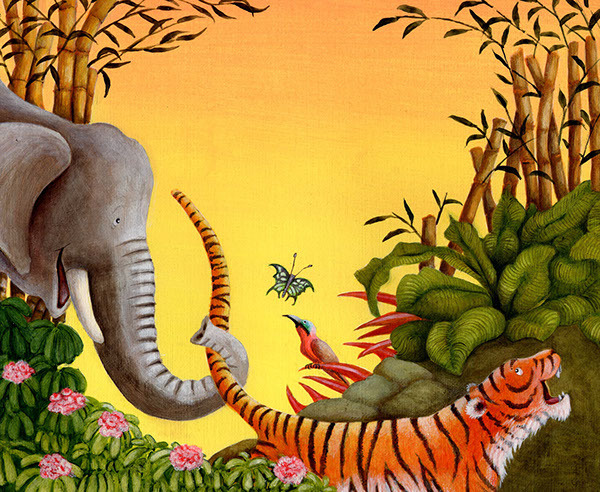 И тогда все вместе они принялись за работу. Арфи убирал все поваленные деревья. Рык, следуя за ним, сеял семена травы, Лео и Гром сажали деревья. А еще Арфи предложил сделать клумбу с цветами. Звери согласились с ним. «Я буду поливать все цветы, деревья и травку», - сказал Арфи.
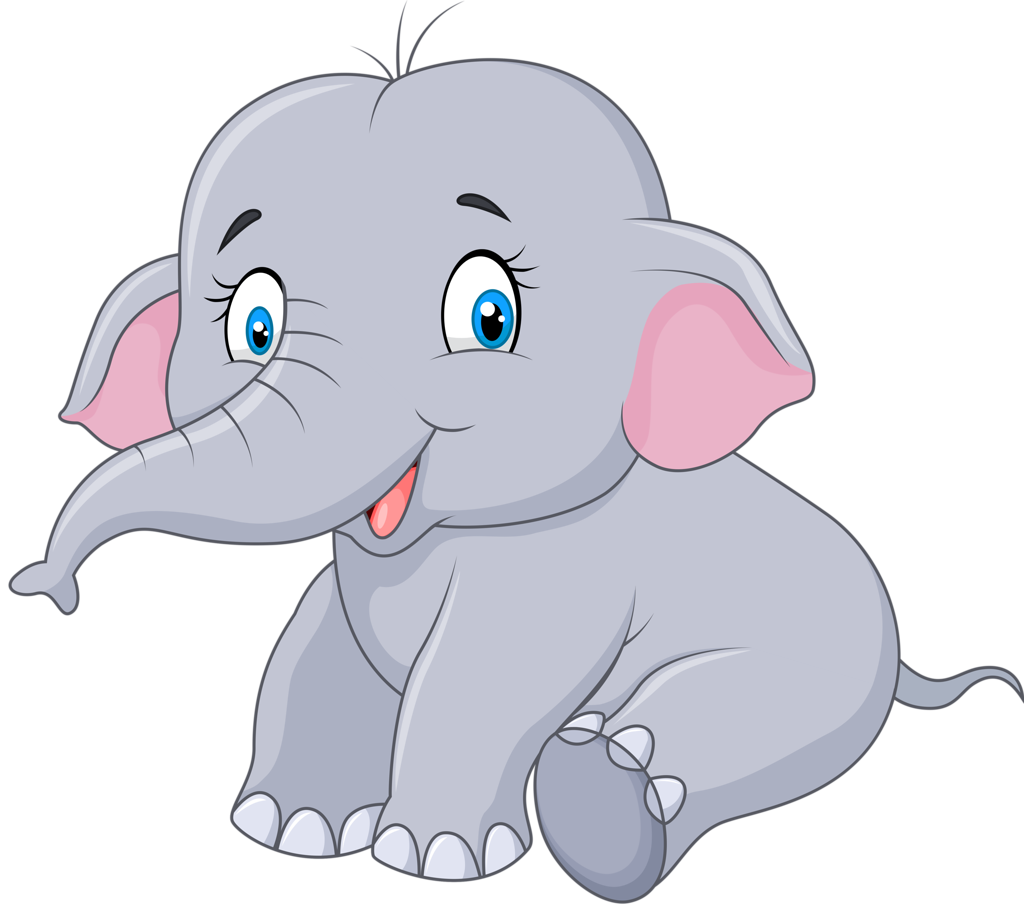 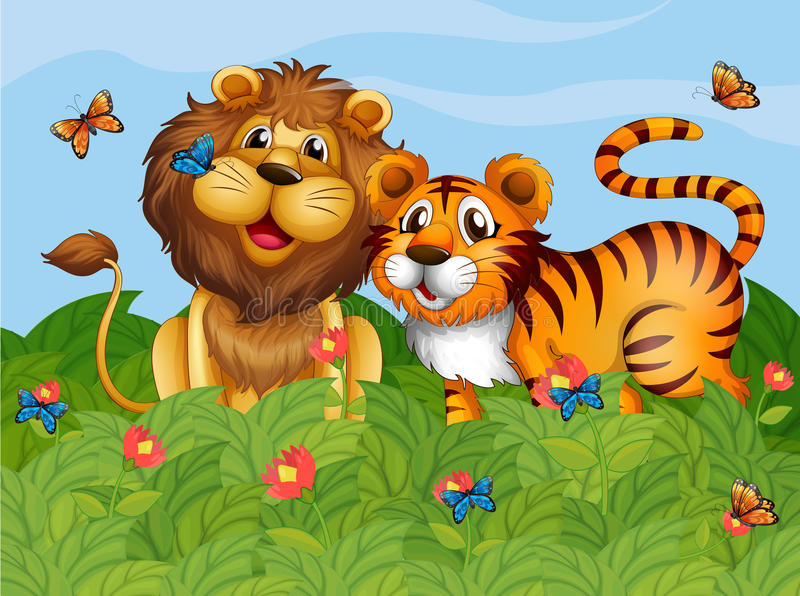 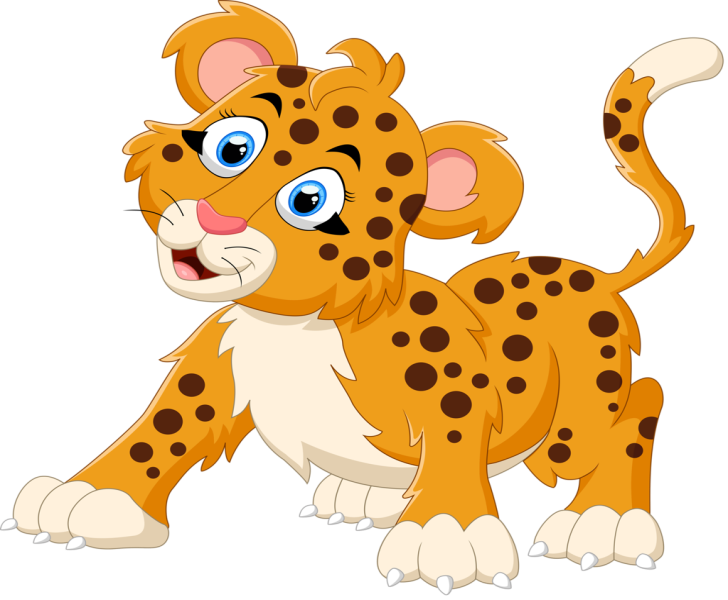 6
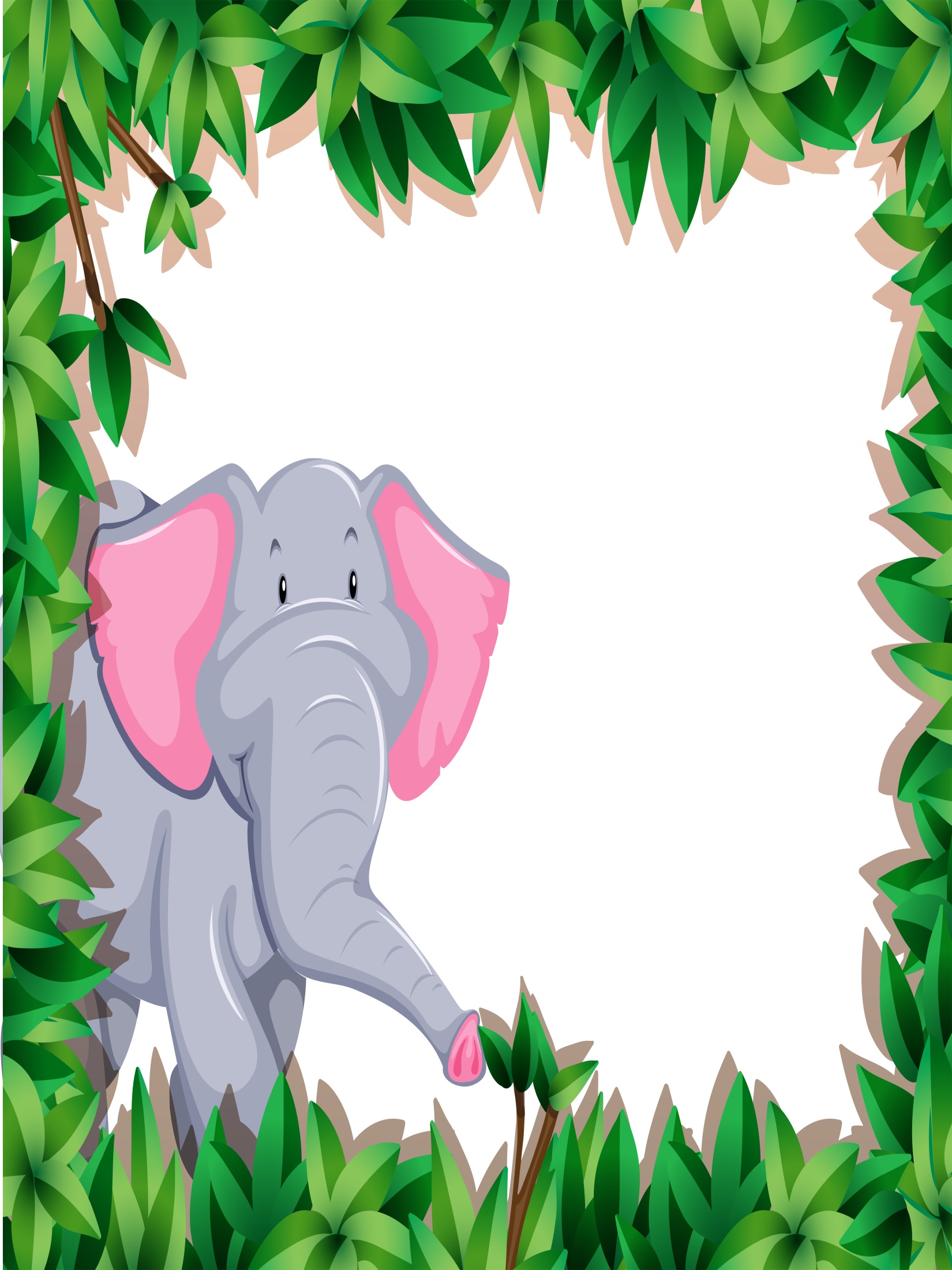 Слонёнок понял, что поступил не правильно, но ему  помогли друзья все исправить.
   А ты знаешь, как надо беречь природу?
Авторы:
                  Трофимова
           Марина Владимировна
        дочь Трофимова Карина
  Под руководством воспитателя
               Свечниковой
       Людмилы Валентиновны
7